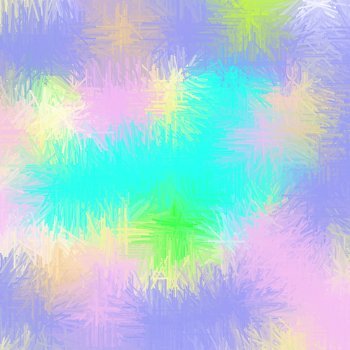 Развитие стрессоустойчивости педагогов
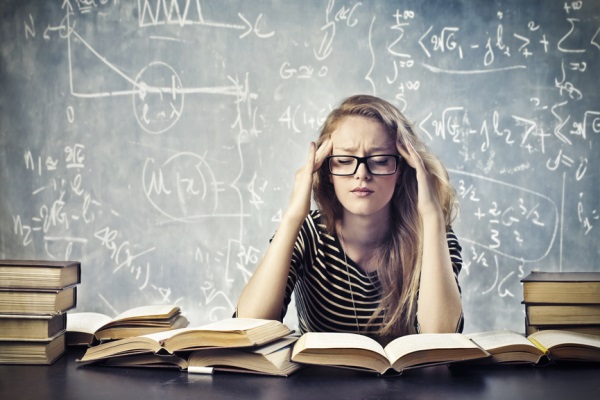 Педагог-психолог высшей квалификационной категории
Малышева Татьяна Викторовна
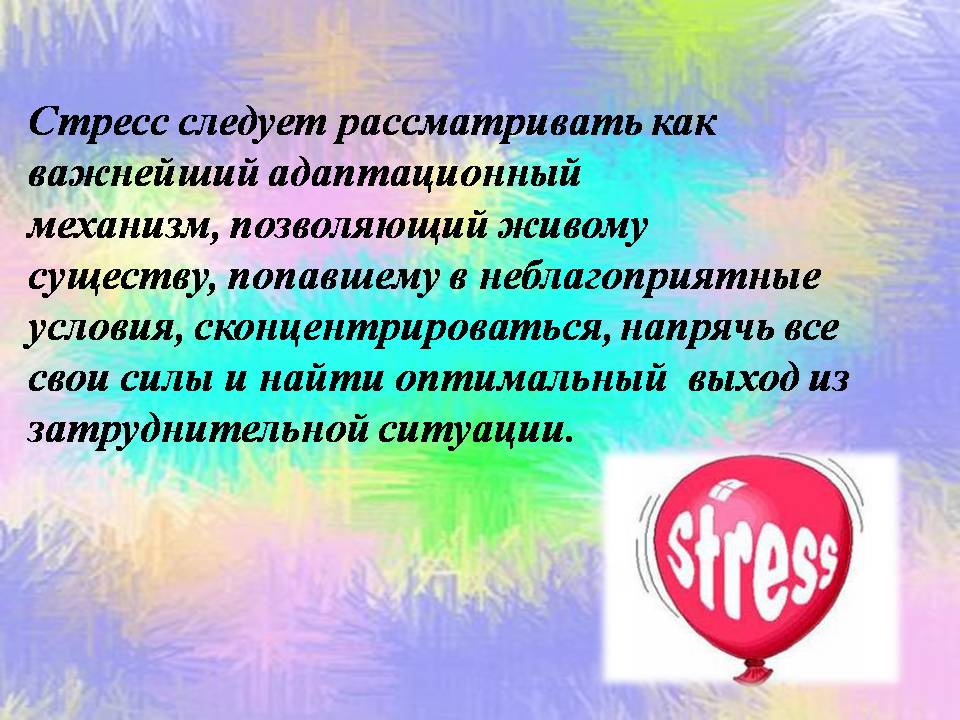 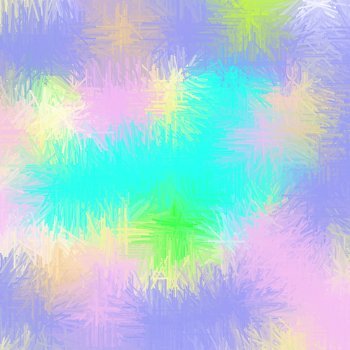 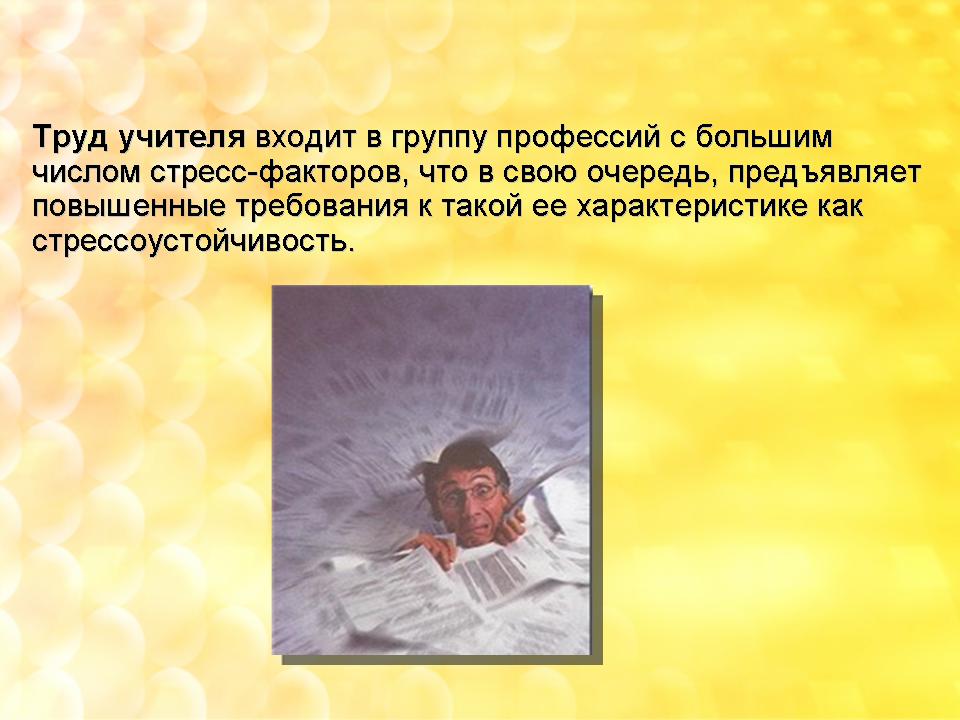 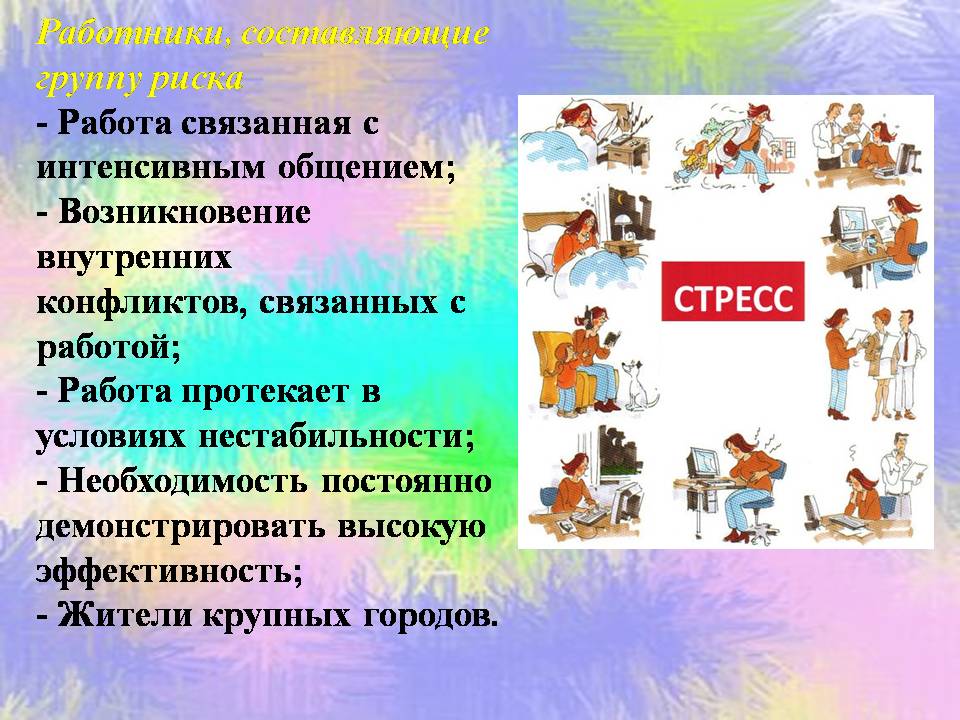 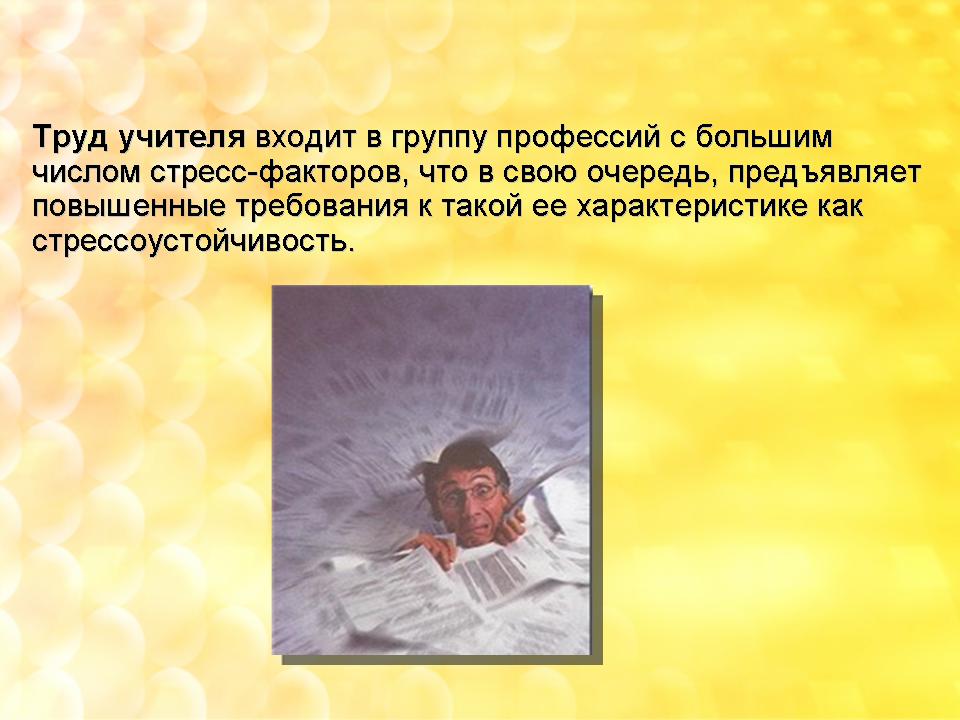 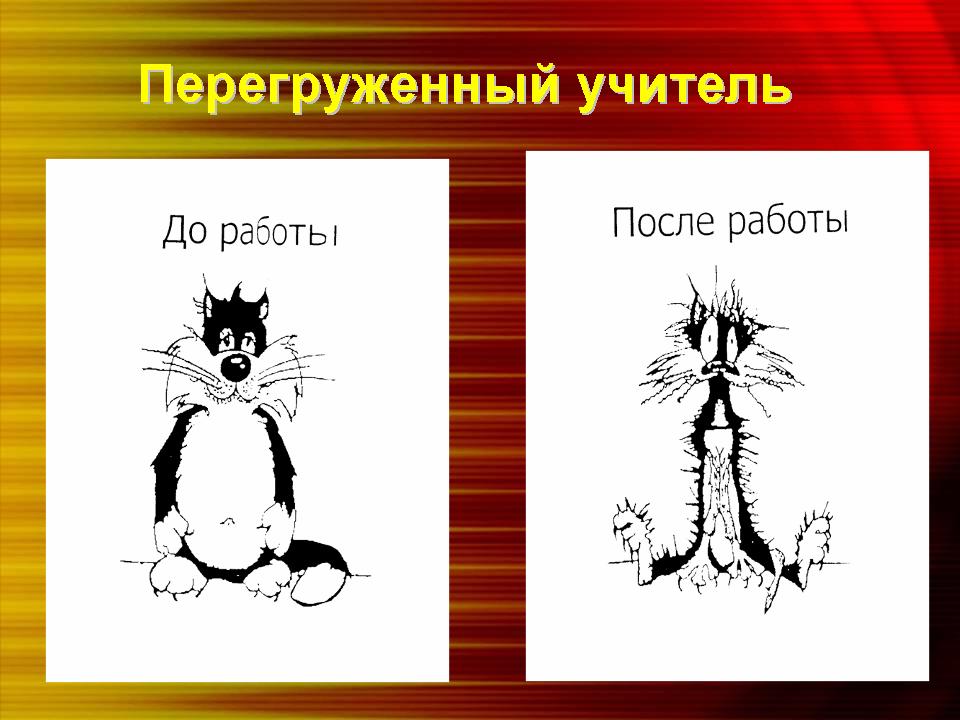 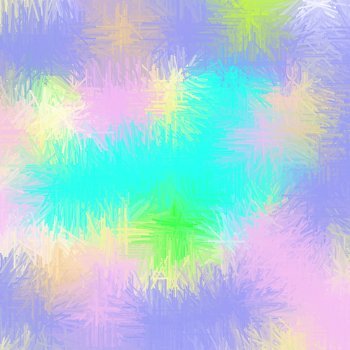 Экспресс-диагностика подверженности профессиональному стрессу
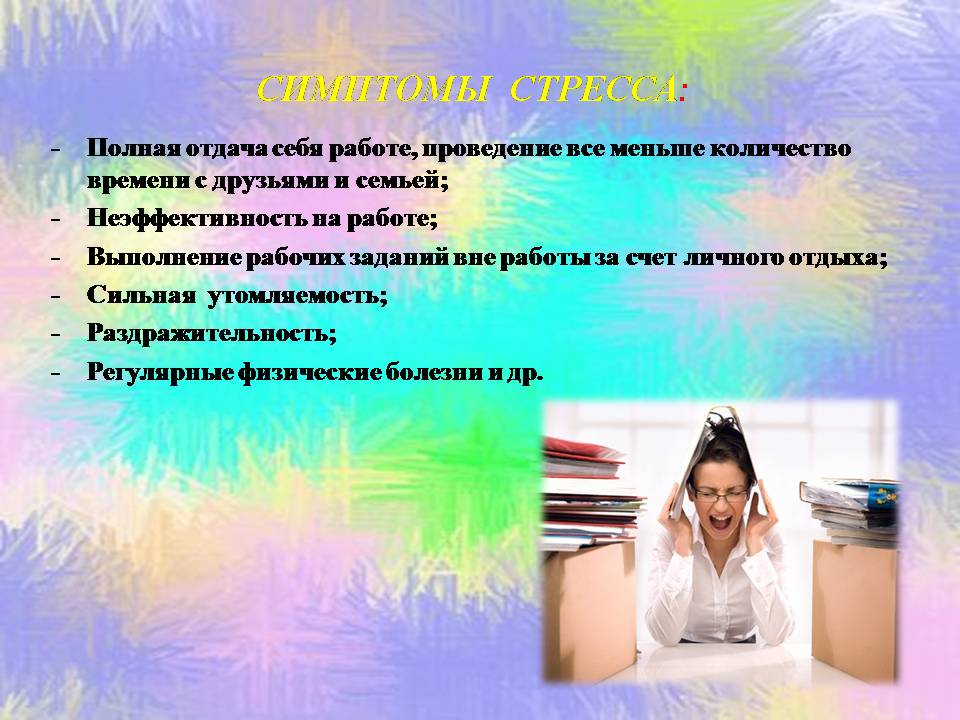 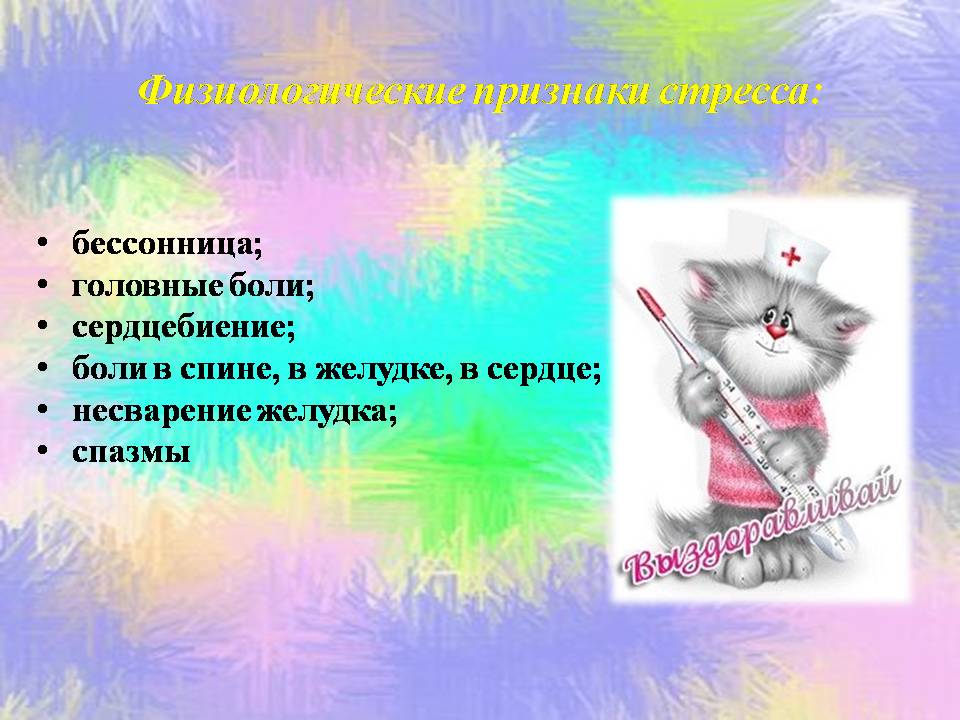 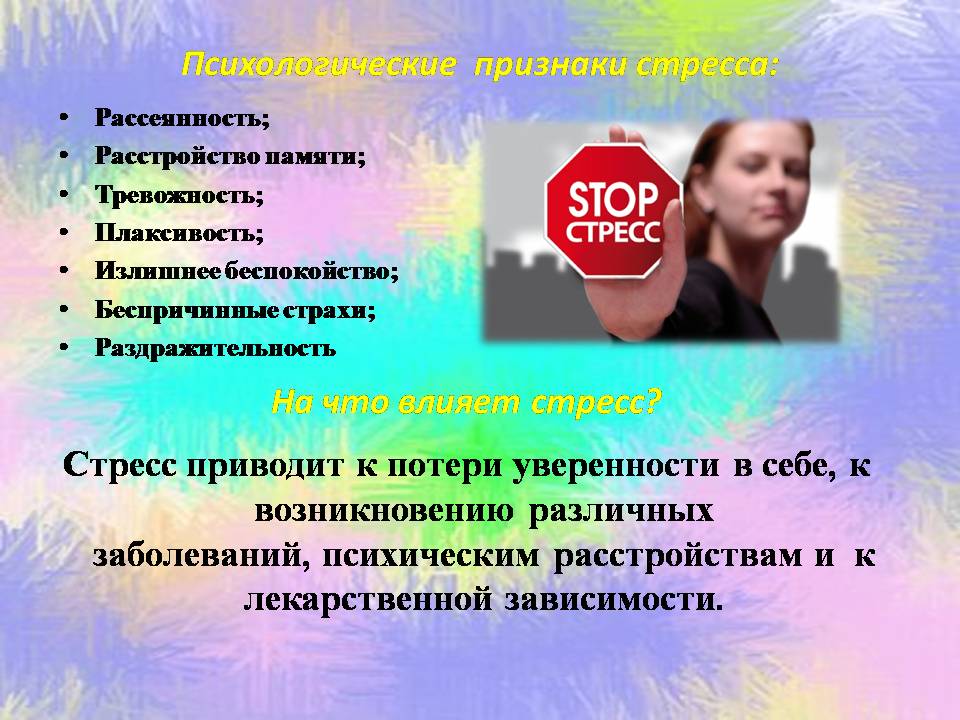 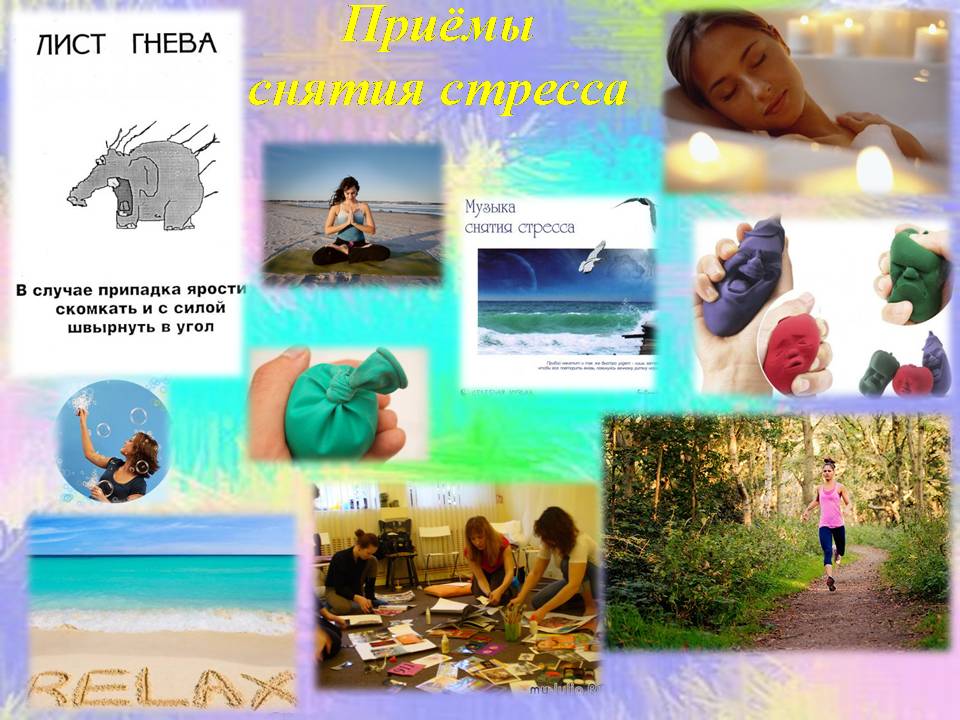 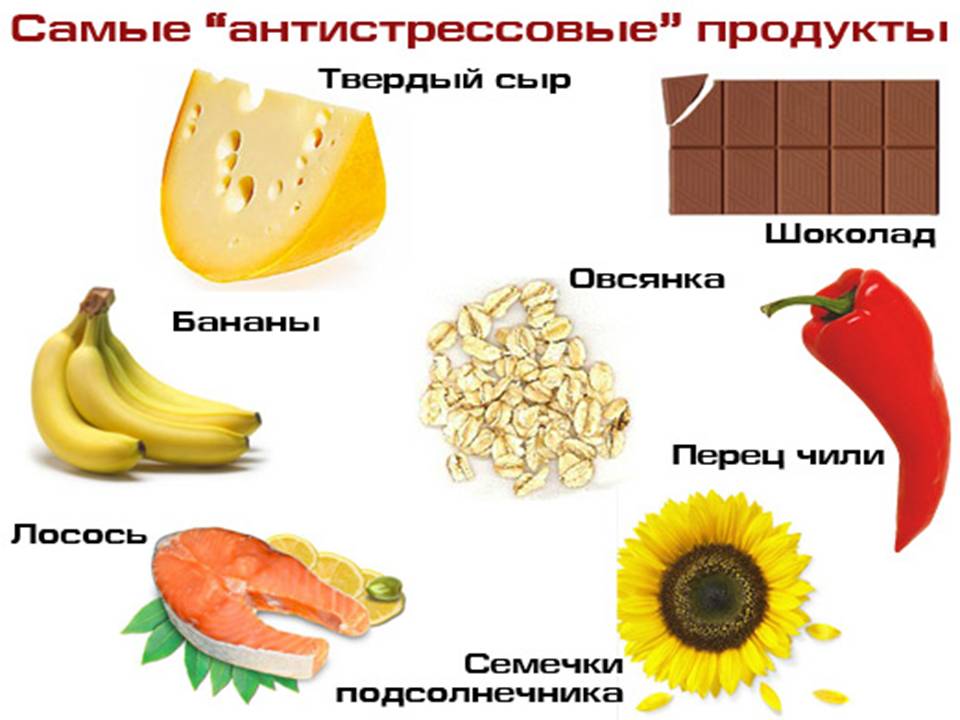 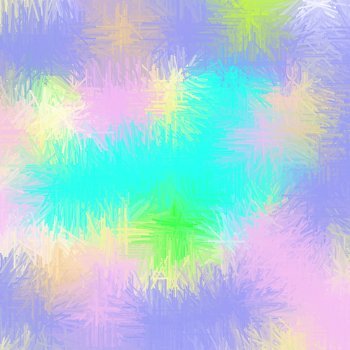 Я люблю то, что я делаю!
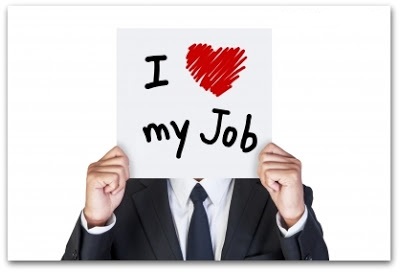 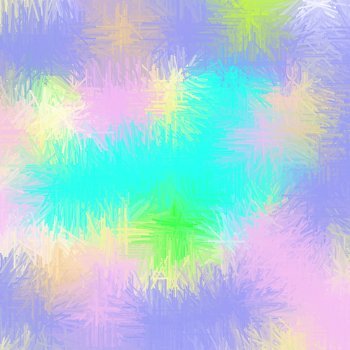 Закончить предложения…
Я подвергаюсь стрессу, когда…
Я смогу справиться со стрессом, потому что…
Я смогу справится со стрессом при помощи…
Лучше всего у меня получается…
5.   У меня все получится, потому что…
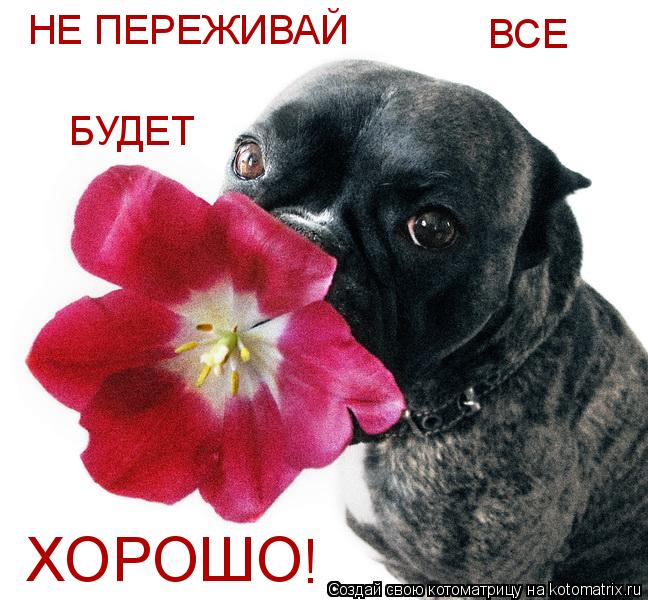 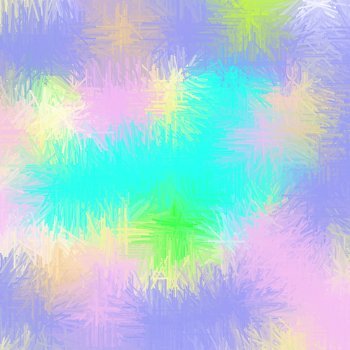 Спасибо за внимание!
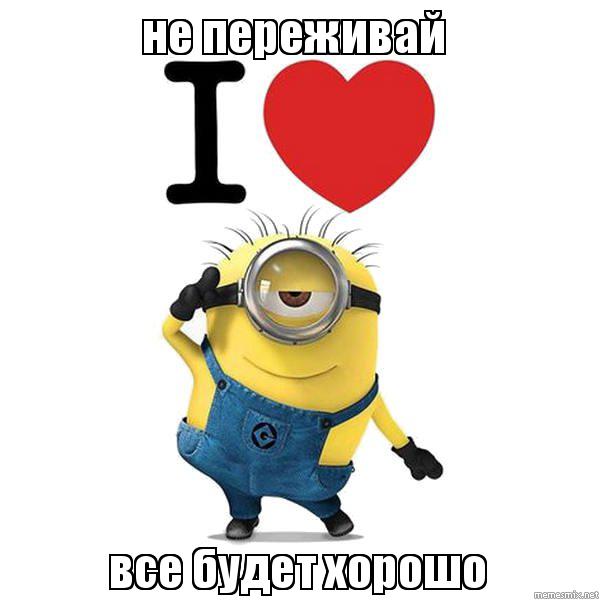